Changes in People
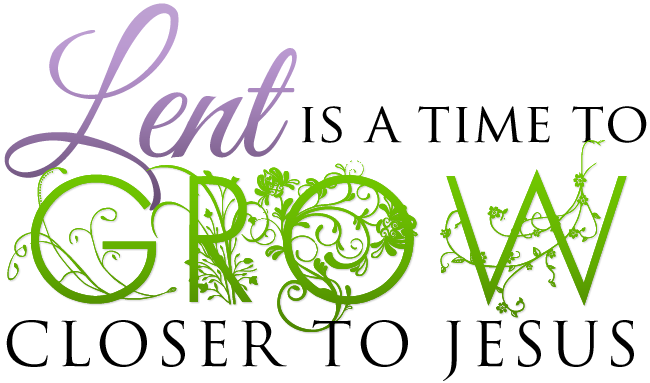 R-2
S-01
[Speaker Notes: Use this slide as a focussing strategy to introduce the resource topic. Read the title together and invite children to share something they know about how people can change in Lent and grow closer to Jesus.]
Learning Intentions
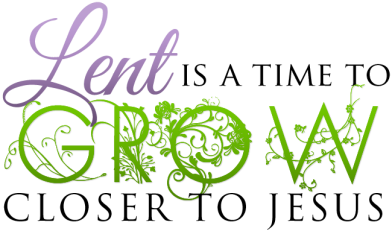 The children will:
recognise Lent as a time for people to change their ways as Zacchaeus did
1)
identify ways that people can change 
in Lent.
2)
R-2
S-02
Click in each white box to reveal the text
[Speaker Notes: Read through the Learning Intentions with the class and identify some ideas/questions that might be explored in the resource.

1. recognise Lent as a time for people to change their ways as Zacchaeus did
1. identify ways that people can change in Lent.]
Symbols of Lent – 
sackcloth and ashes
Purple is the colour used in Lent. It is called a penitential colour because it reminds people it is a time to do penance.
In the time of Jesus sack cloth was worn by people who had sinned to show they were sorry for turning away from God.
Ashes were put through hair to show sorrow for sin.
R-2
S-03
Click the images to reveal a text line
[Speaker Notes: Adapt Teaching and Learning Experience 1 
Children look closely at each image. Read the revealed text and ask a question about it. How is the man in sackcloth feeling?
Discuss with children what it would be like to wear sack cloth and ashes so everyone knows you have done some bad things.
Do you think it would be a good way to make up for the times you are not a loving person?]
Signed with Ashes to remind us to be sorry for the wrong things we have done.
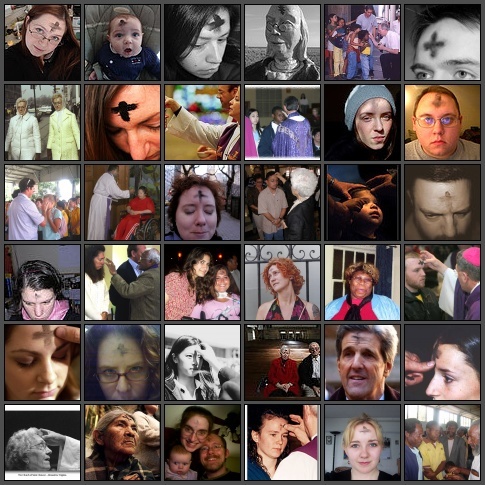 Look at all the people who have been signed with ashes to remind them to be sorry for the wrong things they have done.

What do you notice about them?

What do you think they are thinking about as they wear their cross of ashes for everyone to see?
R-2
S-04
[Speaker Notes: Follow the directions on the slide.]
Ways children of our age can change our ways in Lent to become more like Jesus
Letting someone else have the first turn
is a great way to act more like Jesus.
We can change our attitude from always wanting
things for ourselves and put others first.
Adapting to doing things differently
and letting others have their say.
Learning to compromise with others
and not doing it the way we like.
Letting people  we don’t like much
join in our game.
things for ourselves and put others first.
join in our game.
and not doing it the way we like.
and letting others have their say.
is a great way to act more like Jesus.
R-2
S-05
Match the start of the sentence with the end of the sentence from the list
[Speaker Notes: Adapt Teaching and Learning Experience 2
Children suggest the correct words to complete the sentences then check with the floaters.
Children make other suggestions about things they can change to grow more like Jesus. Teacher can watch for children who are really trying to change and affirm their effort.]
Developing the habit of praying 
every day and asking God 
to remind you about this
How to develop a habit of praying each day

Pray at the same time each day – before you get out of bed and when you get into bed.

Choose something you love in creation and when you see it let it remind you to pray.

In Lent carry a pebble in your pocket and when you touch it pray a silent prayer.
R-2
S-06
[Speaker Notes: Work through ideas on the slide with the children and help them to remind each other that when they pray every day they grow to be a very close friend of Jesus. Find some pebbles for the class to use as a prayer reminder.]
The Lesson Zacchaeus taught people about changing their ways
Read Luke 19:1-10

Why is this a good story to read in Lent?

What do you think the people were thinking at the beginning and the end of the story?

Do you think it was just Zacchaeus who was changed?
R-2
S-07
Click the video button to play ‘Jesus and Zacchaeus’
[Speaker Notes: Adapt Teaching and Learning Experiences 3 & 5
Watch the clip Jesus and Zacchaeus 2:21 minutes
https://www.youtube.com/watch?v=-bnZdwKLjmc
Children explore the story of Zacchaeus and the lesson he was taught by Jesus that changed him from being a selfish man to a generous man.]
Giving something up for ourselves so we can give something to others
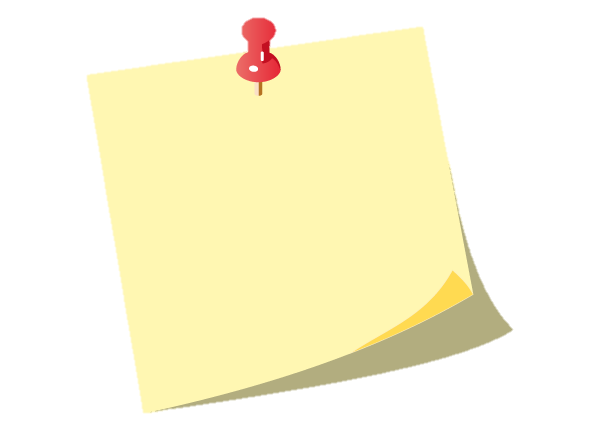 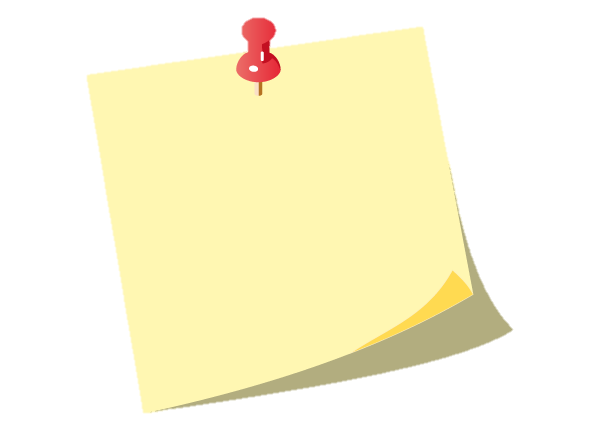 Caritas is the Catholic agency that encourages people to give to a special project each year in Lent.
In Aotearoa New Zealand every year the bishops launch a Lenten Appeal asking people to make a sacrifice and give up something for themselves so they can give to others.
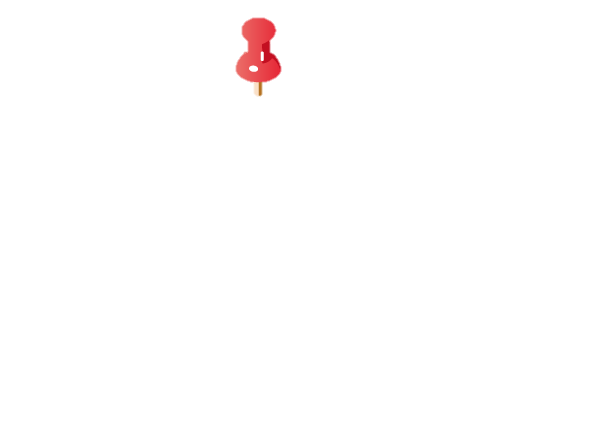 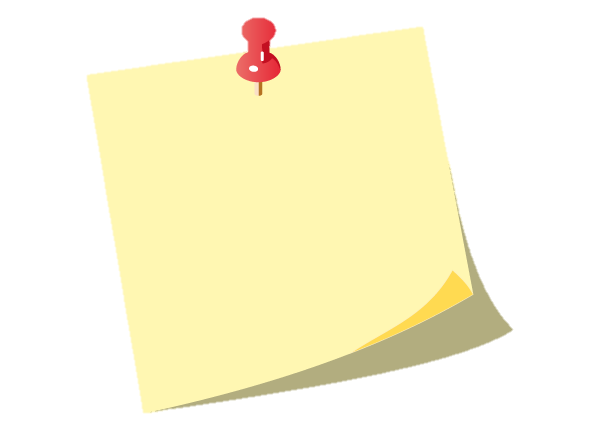 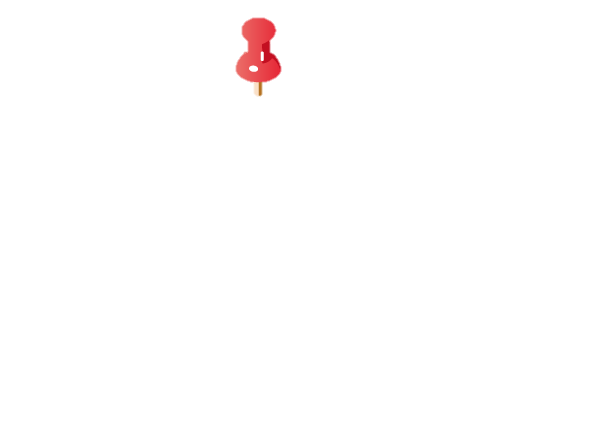 By giving something up for others people can share in the sacrifice Jesus made of giving up his life.
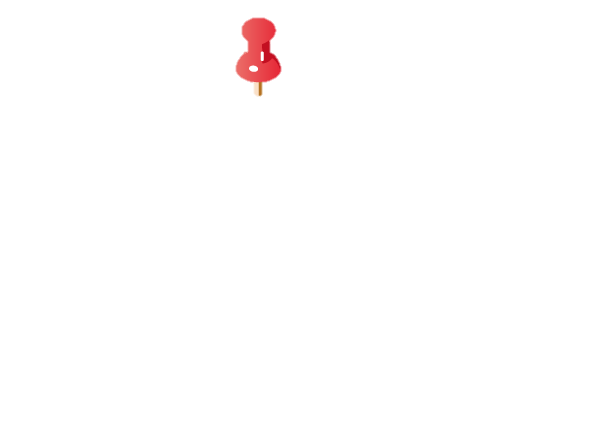 R-2
S-8A
Click the pins on the right to reveal post-it notes.
[Speaker Notes: Adapt Teaching and Learning Experience 4
Bring to the children’s attention what the theme of the Lenten Appeal is this year.]
Giving something up for ourselves so we can give something to others
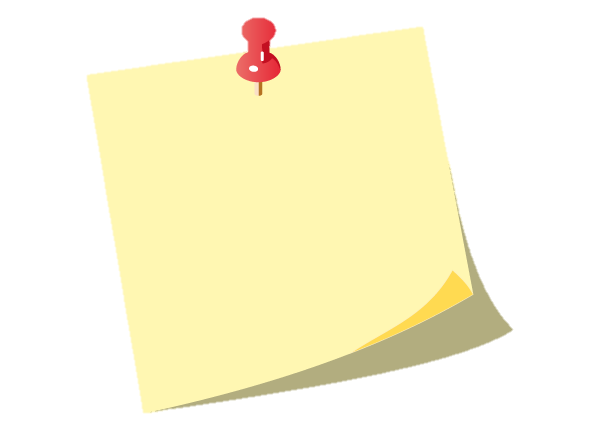 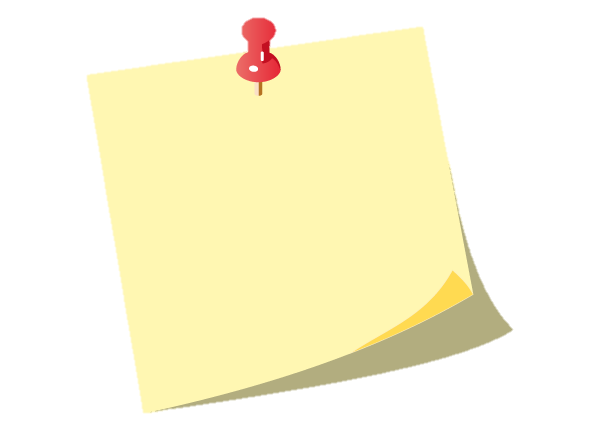 Children can give up their time to get involved in fundraisers for Caritas and through developing  a  generous attitude children change and they become more like Jesus.
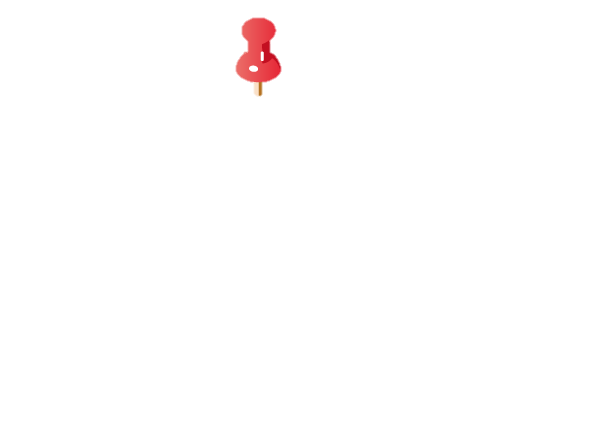 Children of your age can give up treats you like and save the money to give to others who are poor.
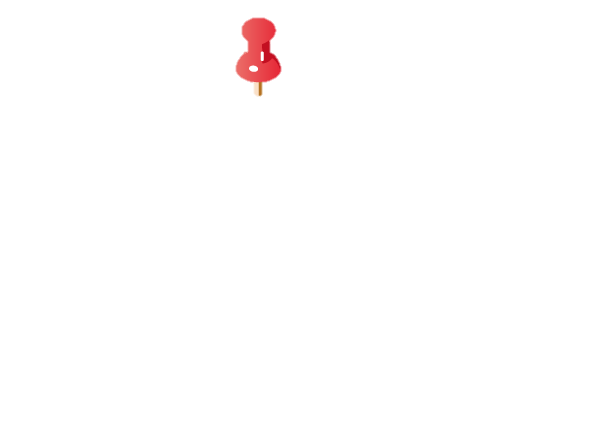 R-2
S-8B
Click the pins on the right to reveal post-it notes.
[Speaker Notes: Adapt Teaching and Learning Experience 4
Bring to the children’s attention what the theme of the Lenten Appeal is this year.
Use some of the ideas on the last 2 post it notes or make up some of your own to give something to people in need in Lent.]
Putting others first is a great way to help people change in Lent
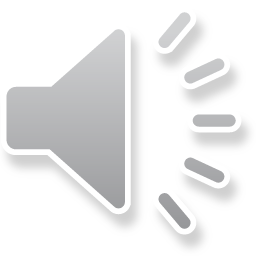 Share your responses to the statements below:
Helping people in need changes people because …
Raising money for Caritas changes people to be …
Sharing what you have with others makes you feel ..
Noticing generous people inspires you to …
Giving up your time to help in times of need draws you closer to ...
All of these examples will help you grow closer to Jesus
R-2
S-09
Click the audio button to play ‘Turn back to God’
Click the audio button to stop ‘Turn back to God’
[Speaker Notes: Share the ideas on the slide and suggest words to complete the sentences.
 Sing using the MP3 ‘ Turn back to God’]
Check Up
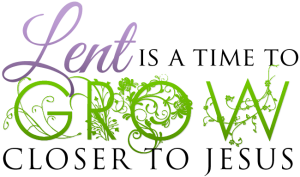 In your experience what helps you to change your ways and put others first?
1)
Who inspires you to change and share what you have with others?
2)
Tell the story of Zacchaeus as it would be told by a child your age who was in the crowd and saw what happened . Explain the effect this had on you.
3)
What changes have you noticed in yourself and other people during Lent?
4)
Which activity do you think helped you to learn best in this resource?
5)
Questions I would like to ask about the topics in
this resource are …
6)
R-2
S-10
Click in each white box to reveal the text
[Speaker Notes: This formative assessment strategy will help teachers to identify how well children have achieved the Learning Intentions of the resource.
Teachers can choose how they use the slide in their range of assessment options.
The last two items are feed forward for the teacher.
Recording the children’s responses to these items is recommended as it will enable teachers to adjust their learning strategies for future resources and target the areas that need further attention.

1. In your experience what helps you to change your ways and put others first.
2. Who inspires you to change and share what you have with others?
3. Tell the story of Zacchaeus as it would be told by a child your age who was in the crowd and saw what happened . Explain the effect this had on you.
4. What changes have you noticed in yourself and other people during Lent?
5. Which activity do you think helped you to learn best in this resource?
6. Questions I would like to ask about the topics in this resource are …]
Time for Reflection
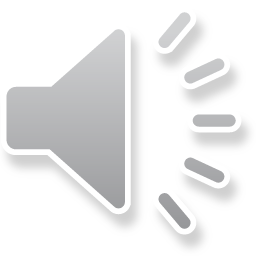 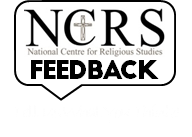 R-2
S-11
Click the audio button to stop reflective music
Click the audio button to play reflective music
[Speaker Notes: The MP3 is played to help create a reflective atmosphere and bring the children to stillness and silence as the teacher invites them to think about how Jesus’ love changed Zacchaeus and how he became a generous, honest man. Ask yourself how you are changing - are you putting others first? Are you becoming a generous person? Do you feel you are growing closer to Jesus?]
Sharing our Learning about LENT with family whānau, other classes and parish
Make a poster showing how Autumn and Lent are seasons of change. Explain how change is good because it helps things and people to grow and become the best they can be as God planned. 
Present the short plays about Zacchaeus to other classes and ask them how they are trying to change their ways this Lent – are they learning the lesson Zacchaeus learned about being generous and honest? 
Make a prayer bag with a crucifix, 40 stones or pebbles for the 40 days of Lent and a pair of little shoes to move on the journey through Lent. Children can have turns at taking it home and setting it up to pray with their family during Lent. Add a photograph of it set up and some prayers for families to use. 
Remind families that Lent and Autumn are seasons of change and suggest they go for a walk together and notice signs of change in nature. Encourage them to talk about things they would like to change in their family to make room for some new life and habits. This is what Lent is for and it helps people grow closer to Jesus.
Suggest that parents involve children in cleaning up the parts of the garden that have died and look for signs of new life coming through. Explain that life is like that – we need to clear away things that are no longer life giving to make way for new life – that is why we have Lent. 
Research the practice of wearing sack cloth and ashes and present your findings to your family. Make a list to share of ways people today can show they are sorry for what they have done wrong.
Make up your own way of showing and sharing what you have learned and decide whom you would like to share it with.
R-2
S-12
[Speaker Notes: This slide provides some choices for children to show and share what they have learned. Examples could be photographed as evidence of children’s learning. 
You may like to put a copy of the Sharing our Learning page in children’s RE Learning Journals. You could talk through the choices using the slide and let 
children make their choice from their own copy. 
Children could work on their choice at school and/or at home and you may like to set a day for sharing. Please let parents and whānau know what you expect them to do with this. 
The resource is focussed on the LENT Achievement Objectives which are covered in Resources 1&2
LENT Yr 3 AOs Children will be able to:  identify signs and symbols that show Lent as a season of change.
                           Children will be able to:  identify ways that people can change during Lent.]
Sharing our Learning about LENT with family whānau, other classes and parish
Make a poster showing how Autumn and Lent are seasons of change. Explain how change is good because it helps things and people to grow and become the best they can be as God planned. 
Present the short plays about Zacchaeus to other classes and ask them how they are trying to change their ways this Lent – are they learning the lesson Zacchaeus learned about being generous and honest? 
Make a prayer bag with a crucifix, 40 stones or pebbles for the 40 days of Lent and a pair of little shoes to move on the journey through Lent. Children can have turns at taking it home and setting it up to pray with their family during Lent. Add a photograph of it set up and some prayers for families to use. 
Remind families that Lent and Autumn are seasons of change and suggest they go for a walk together and notice signs of change in nature. Encourage them to talk about things they would like to change in their family to make room for some new life and habits. This is what Lent is for and it helps people grow closer to Jesus.
Suggest that parents involve children in cleaning up the parts of the garden that have died and look for signs of new life coming through. Explain that life is like that – we need to clear away things that are no longer life giving to make way for new life – that is why we have Lent. 
Research the practice of wearing sack cloth and ashes and present your findings to your family. Make a list to share of ways people today can show they are sorry for what they have done wrong.
Make up your own way of showing and sharing what you have learned and decide whom you would like to share it with.
R-2
S-12
Worksheet                       Name:                                        Date:
[Speaker Notes: This slide provides some choices for children to show and share what they have learned. Examples could be photographed as evidence of children’s learning. 
You may like to put a copy of the Sharing our Learning page in children’s RE Learning Journals. You could talk through the choices using the slide and let children make their choice from their own copy. 
Children could work on their choice at school and/or at home and you may like to set a day for sharing. Please let parents and whānau know what you expect them to do with this. 
The resource is focussed on the LENT Achievement Objective which is covered in Resource 1-3
LENT Yr 3 AO Children will be able to:  identify signs and symbols that show Lent as a season of change.]